Figure 12.  Color names represented in a circular array, with purple at the 9 o’clock position, following Newton (1704; ...
Cereb Cortex, Volume 12, Issue 10, October 2002, Pages 1005–1015, https://doi.org/10.1093/cercor/12.10.1005
The content of this slide may be subject to copyright: please see the slide notes for details.
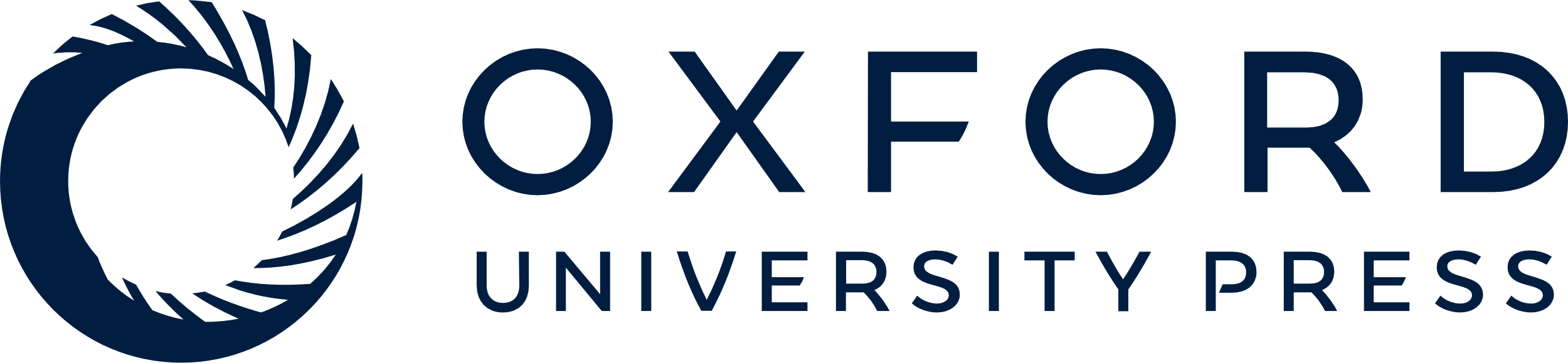 [Speaker Notes: Figure 12.  Color names represented in a circular array, with purple at the 9 o’clock position, following Newton (1704; cited in MacAdam, 1970), and red/green and yellow/blue as orthogonal ‘primary’ axes, following Hering (1920; trans. Hurvich and Jameson, 1964).


Unless provided in the caption above, the following copyright applies to the content of this slide: © Oxford University Press]